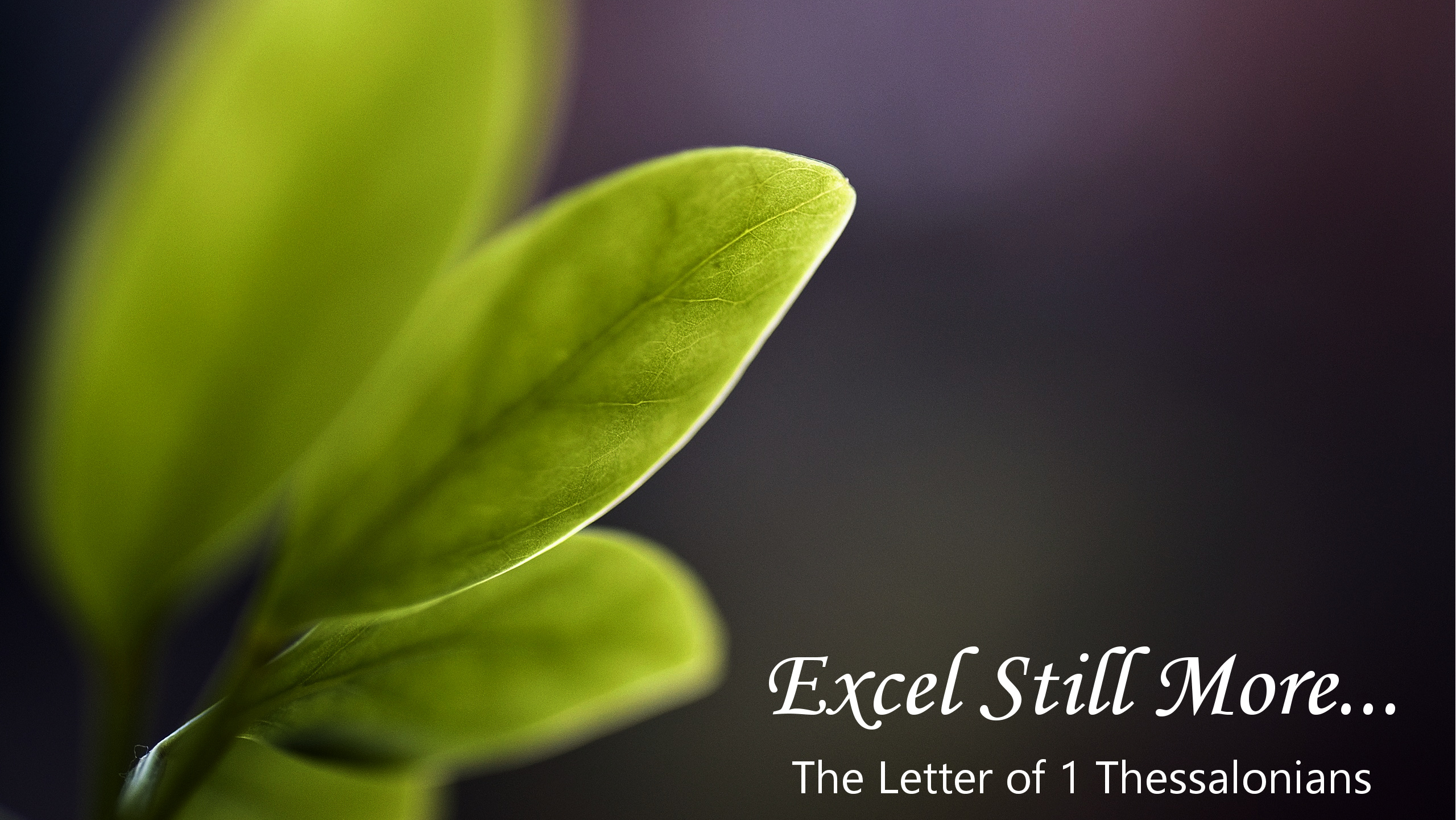 August 22, 2021
What Believers are to Know About Christ’s Return
“The Promises of Biblical Hope”
1 Thessalonians 4:13-18 
(Part 3b)
1 Thessalonians 4:13-18
13 But we do not want you to be uninformed, brethren, about those who are asleep, so that you will not grieve as do the rest who have no hope. 14 For if we believe that Jesus died and rose again, even so God will bring with Him those who have fallen asleep in Jesus. 15 For this we say to you by the word of the Lord, that we who are alive and remain until the coming of the Lord, will not precede those who have fallen asleep. 16 For the Lord Himself will descend from heaven with a shout, with the voice of the archangel and with the trumpet of God, and the dead in Christ will rise first. 17 Then we who are alive and remain will be caught up together with them in the clouds to meet the Lord in the air, and so we shall always be with the Lord. 18 Therefore comfort one another with these words.
Outline (Covered so far)
The problem of hope (4:13)
The proofs of hope (4:14)
The promises of hope (4:15-17)
The producer of the promises (15a)
The Lord (by revelation)
The participants in the promises (15b)
Those who are alive and remain (in Christ)
Those who have fallen asleep (in Christ)
The promises of hope (16-17)
The Lord Himself will descend…(16a)
The dead in Christ will rise first (16b)
The snatching up of those who are alive and remain (17a)
And so we shall always be with the Lord (17b)
III.   The promises of hope (15-17)
The producer of hope (15a)
The participants of hope (15b)
The promises of hope (16-17)
The Lord Himself will descend…(16a)
The dead in Christ will rise first…(16b)
Glorious Day
One day the grave could conceal Him no longer
One day the stone rolled away from the door
Then He arose, over death He had conquered
Now is ascended, my Lord evermore
Death could not hold Him, the grave could not keep Him
From rising again…
One day the grave will conceal them no longer
One day the stone will be rolled from the door
Then they arise, over death He had conquered
Now they ascend, to their Lord evermore
Death will not hold them, the grave will not keep them
From rising again…
III.   The promises of hope (15-17)
The producer of hope (15a)
The participants of hope (15b)
The promises of hope (16-17)
The Lord Himself will descend…(16a)
The dead in Christ will rise first…(16b)
The “catching up” of living saints (17a)
Those remaining – alive at the return of Christ
51 Behold, I tell you a mystery; we will not all sleep, but we will all be changed, 52 in a moment, in the twinkling of an eye, at the last trumpet; for the trumpet will sound, and the dead will be raised imperishable, and we will be changed. 53 For this perishable must put on the imperishable, and this mortal must put on immortality. (1 Corinthians 15:51-53)
III.   The promises of hope (15-17)
The producer of hope (15a)
The participants of hope (15b)
The promises of hope (16-17)
The Lord Himself will descend…(16a)
The dead in Christ will rise first…(16b)
The “catching up” of living saints (17)
Those remaining (17a) – alive at the return of Christ
The rapture (17b) - “to snatch up; to snatch/pull away; to seize by force”
The Use of “Harpazo” – “To snatch up”
John 6:15 “So Jesus, perceiving that they were intending to come and take Him by force (harpazo – snatch Him up) to make Him king, withdrew again to the mountain by Himself alone.”
John 10:12 “He who is a hired hand, and not a shepherd, who is not the owner of the sheep, sees the wolf coming, and leaves the sheep and flees, and the wolf snatches (harpazo) them and scatters them.”
John 10:28-29 “27 My sheep hear My voice, and I know them, and they follow Me; 28 and I give eternal life to them, and they will never perish; and no one will snatch them out (harpazo) of My hand. 29 My Father, who has given them to Me, is greater than all; and no one is able to snatch them out (harpazo) of the Father's hand.”
The Use of “Harpazo” – “To snatch up”
Acts 8:39 “When they came up out of the water, the Spirit of the Lord snatched Philip away (harpazo); and the eunuch no longer saw him, but went on his way rejoicing.”
Jude 22-23 “22 And have mercy on some, who are doubting; 23 save others, snatching them out (harpazo) of the fire…”
Matthew 13:19 “When anyone hears the word of the kingdom and does not understand it, the evil one comes and snatches away (harpazo) what has been sown in his heart. This is the one on whom seed was sown beside the road.”
1 Thessalonians 4:17 Then we who are alive and remain will be caught up together with them…
III.   The promises of hope (15-17)
The producer of hope (15a)
The participants of hope (15b)
The promises of hope (16-17)
The Lord Himself will descend…(16a)
The dead in Christ will rise first…(16b)
The “catching up” of living saints (17)
Those remaining (17a)
The rapture (17b)
The reunion (17c)
With the resurrected in Christ
Gathered in the clouds
To meet the Lord in the air
Revelation 19:11-16
11 And I saw heaven opened, and behold, a white horse, and He who sat on it is called Faithful and True, and in righteousness He judges and wages war. 12 His eyes are a flame of fire, and on His head are many diadems; and He has a name written on Him which no one knows except Himself. 13 He is clothed with a robe dipped in blood, and His name is called The Word of God. 14 And the armies which are in heaven, clothed in fine linen, white and clean, were following Him on white horses. 15 From His mouth comes a sharp sword, so that with it He may strike down the nations, and He will rule them with a rod of iron; and He treads the wine press of the fierce wrath of God, the Almighty. 16 And on His robe and on His thigh He has a name written, "KING OF KINGS, AND LORD OF LORDS."
Revelation 19:17-21
17 Then I saw an angel standing in the sun, and he cried out with a loud voice, saying to all the birds which fly in midheaven, "Come, assemble for the great supper of God, 18 so that you may eat the flesh of kings and the flesh of commanders and the flesh of mighty men and the flesh of horses and of those who sit on them and the flesh of all men, both free men and slaves, and small and great." 19 And I saw the beast and the kings of the earth and their armies assembled to make war against Him who sat on the horse and against His army. 20 And the beast was seized, and with him the false prophet who performed the signs in his presence, by which he deceived those who had received the mark of the beast and those who worshiped his image; these two were thrown alive into the lake of fire which burns with brimstone. 21 And the rest were killed with the sword which came from the mouth of Him who sat on the horse, and all the birds were filled with their flesh.
The Thessalonian expectation
1 Thessalonians 1:9-10 - 9 For they themselves report about us what kind of a reception we had with you, and how you turned to God from idols to serve a living and true God, 10 and to wait for His Son from heaven, whom He raised from the dead, that is Jesus, who rescues us from the wrath to come.
1 Thessalonians 5:9-10 - 9 For God has not destined us for wrath, but for obtaining salvation through our Lord Jesus Christ, 10 who died for us, so that whether we are awake or asleep, we will live together with Him.
III.   The promises of hope (15-17)
The producer of hope (15a)
The participants of hope (15b)
The promises of hope (16-17)
The Lord Himself will descend…(16a)
The dead in Christ will rise first…(16b)
The “catching up” of living saints (17)
And so we shall always be with the Lord (17d)
Psalm 16:11
You will make known to me the path of life; In Your presence is fullness of joy; In Your right hand there are pleasures forever.
1 Thessalonians 4:17 “Then we who are alive and remain will be caught up together with them in the clouds to meet the Lord in the air, and so we shall always be with the Lord.”
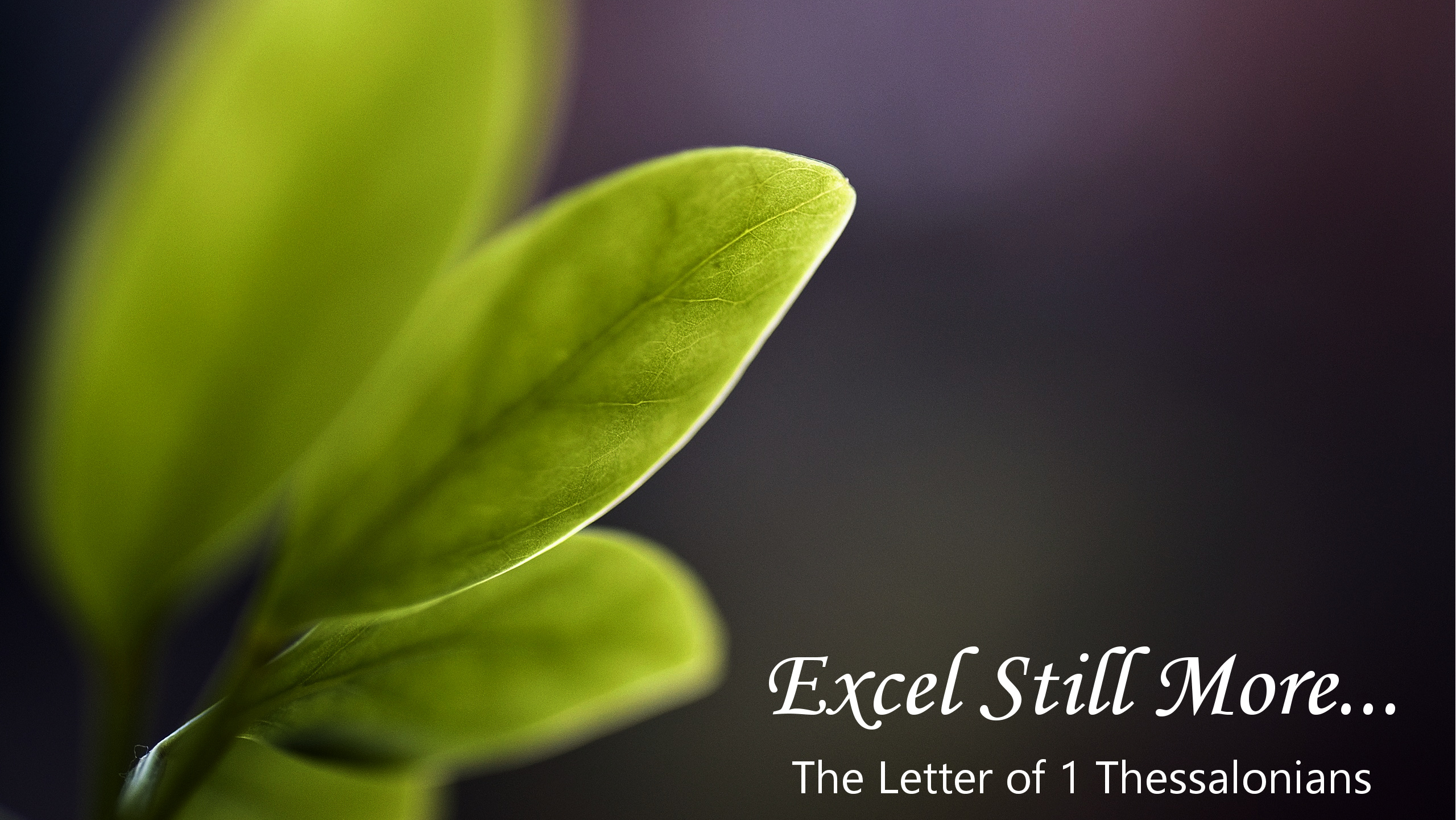 August 22, 2021
What Believers are to Know About Christ’s Return
“The Promises of Biblical Hope”
1 Thessalonians 4:13-18 
(Part 3b)